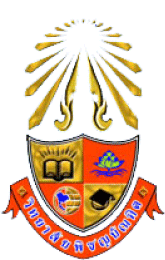 Array
1
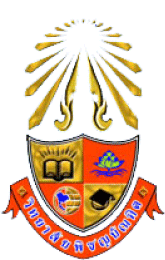 Array คือ
ตัวแปรชุด  ( Arrays )  คือ  กลุมของขอมูลที่มีชนิดของขอมูลเหมือนกัน  จึงทําการจัดกลุมไวดวยกัน  แลวอางถึงดวยกลุมของขอมูลนั้นดวยชื่อเดียว  และอางถึงสมาชิกแตละตัวในกลุมของตัวแปรชุดนั้นดวยหมายเลข
2
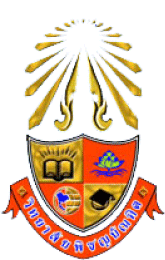 การประกาศตัวแปร Array
รูปแบบการประกาศตัวแปร
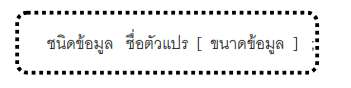 ตัวอย่าง
int  a[10];
a
0
1
2
3
4
5
6
7
8
9
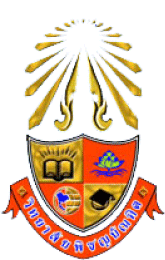 การอ้างอิง/การเรียกใช้งาน
การอางถึงสมาชิกของตัวแปรชุดจะใชระบบดัชนี (index)  
โดยผานเครื่องหมาย [ ]  เชน  อางถึงสมาชิกตําแหนงแรก ใช้ a[0] เปนตน
เช่น
a[0]=5;



 a[6]=89;
a
0
1
2
3
4
5
6
7
8
9
a
0
1
2
3
4
5
6
7
8
9
4
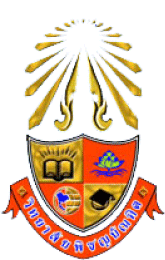 การอ้างอิง/การเรียกใช้งาน
การอางถึงสมาชิกของตัวแปรชุดจะใชระบบดัชนี (index)  
โดยผานเครื่องหมาย [ ]  เชน  อางถึงสมาชิกตําแหนงแรก ใช้ a[0] เปนตน
เช่น
a[0]=5;
 scanf(“%d”,a[2]);
 printf(“%d,a[2]);
 printf(“%d %d %d”,a[1],a[2],a[3]);
5
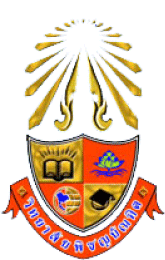 ลักษณะการเขียนโปรแกรม
ส่วนมาก จะใช้คำสั่ง for เข้ามาช่วยในการเข้าถึง Array แต่ละตัว
เช่น  
หากต้องการเอาค่าใส่ใน Array  int a[10]; โดยให้เพิ่มค่าทีละ 1  ก็สามารถเขียนได้ว่า

int a[10];
for(i=0;i<10;i++){
	a[i]=i++;
}

เป็นต้น
ข้อสำคัญ ค่าดัชนี้ ต้องเริ่มจาก 0 เพราะตัวแปร Array เริ่มนับจาก 0
6
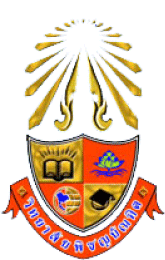 ลักษณะการเขียนโปรแกรม
ตัวอย่าง เอาค่าใส่ตัวแปร Array ทีละตัว โดยให้เพิ่มค่าทีละ 1 
#include <stdio.h>
void main(){
int a[10];
for(i=0;i<10;i++){
	a[i]=i++;
	printf(“ a = %d\n”,a[i]);
}
}
7
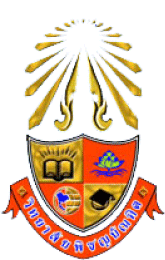 ลักษณะการเขียนโปรแกรม
ตัวอย่าง รับค่าใส่ตัวแปร Array ทีละตัว โดยให้เพิ่มค่าทีละ 1 
#include <stdio.h>
void main(){
int a[10];
for(i=0;i<10;i++){
	printf(“Input number into array  no. %d =”,i);
	scanf(“%d”,&a[i]);
}
for(i=0;i<10;i++){
	printf(“Number of a[%d] = %d\n“,i,a[i]);
}
}
8
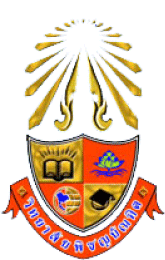 โจทย์ตัวอย่าง
ใหรับคาของจํ านวนเต็ม 5 จํ านวนจากผูใช  และแสดงผลในลํ าดับที่กลับกัน 
# include  <stdio.h>
#define  SIZE  5
main ( ) {
     int  k;  
     int  data[SIZE];  
     for  (k = 0;  k < SIZE;  k++) 
     {
          scanf (“%d”, &data[k]);  
     }
     for (k = SIZE-1; k >= 0;  k--)
     {
           printf (“%d\n”, data[k]);  
     }
}
9
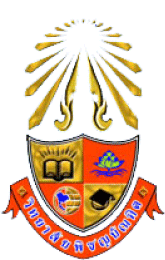 Array หลายมิติ
10
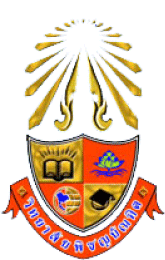 Array หลายมิติ
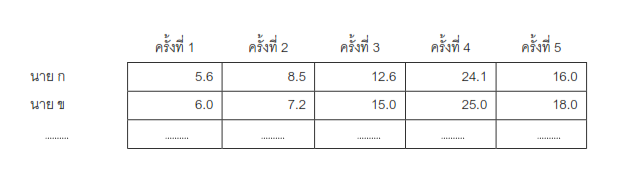 ัวแปรชุด 2 มิติจะมองขอมูลในลักษณะแถวและคอลัมน  แถวของขอมูลในที่นี้
จะเปนคะแนนที่นักศึกษาแตละคนไดรับ  สวนคอลัมนจะเปนคะแนนสอบแตละครั้งของนักศึกษา   เพราะฉะนั้นเมื่อเราอางถึงจุดใดจุดหนึ่งใน
ตัวแปรชุด 2 มิติ  ก็จะเปนคะแนนที่นักศึกษาแตละคนไดรับในการสอบครั้งที่ระบุ  เป็นต้น
11
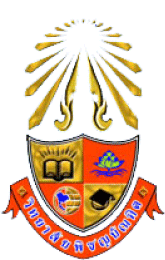 การประกาศตัวแปร Array  2 มิติ
รูปแบบการประกาศตัวแปร
ชนิดตัวแปร   ชื่อตัวแปร[จำนวนแถว,จำนวนคอลัมน์];
ตัวอย่าง
int  a[2][10];
0
1
2
3
4
5
6
7
8
9
A[0][..]
A[0][..]
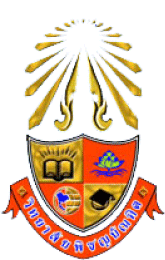 การอ้างอิง/การเรียกใช้งาน
การอางถึงสมาชิกของตัวแปรชุดจะใชระบบดัชนี (index)  
โดยผานเครื่องหมาย [ ]  เชน  อางถึงสมาชิกตําแหนงแรก ใช้ a[0,0] เปนตน
เช่น
a[0][0]=5;




A[1][8]=78;
0
1
2
3
4
5
6
7
8
9
A[0][..]
A[1][..]
0
1
2
3
4
5
6
7
8
9
A[0][..]
A[1][..]
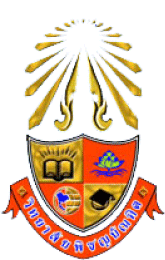 ลักษณะการเขียนโปรแกรม
ตัวอย่าง #include <stdio.h>
void main(){
	int a[2][10];
	int  i,j;
	a[0][4]=8;
	a[0][8]=10;
	a[1][3]=99;
	a[1][7]=34;
	for (i=0;i<2;i++){
		for(j=0;j<10;j++){
			printf(“a[%d,%d] = %d\n”,i,j,a[i][j]);
		}
	}
}
14
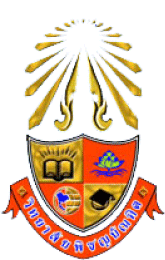 ลักษณะการเขียนโปรแกรม
ตัวอย่าง  การรับค่า
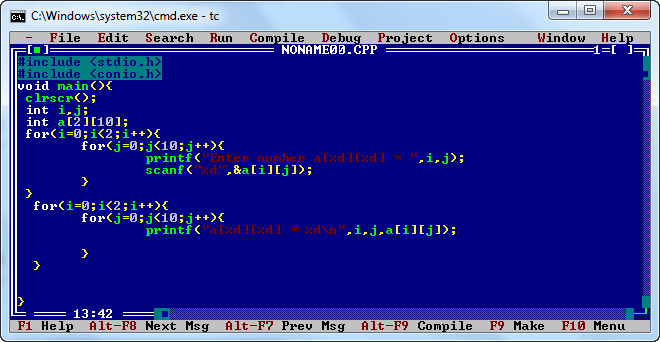 15
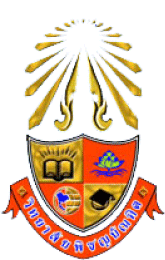 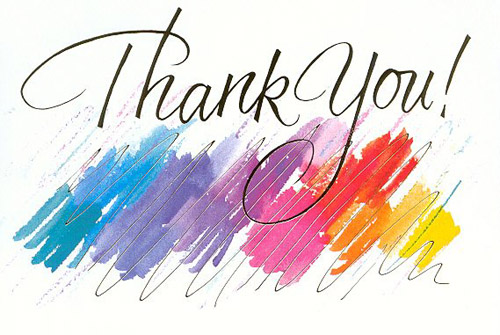 16